Koordinovaný přístup k sociálně vyloučeným lokalitám
Mgr. Daniel Vališ
Regionální centrum Západ
16.2.2017
Co je KPSVL?
Koordinovaný 
Přístup k
Sociálně
Vyloučeným
Lokalitám
Co je KPSVL?
Posilování pracovních návyků
Sociální služby
Prevence kriminality
KPSVL
Sociální byty
Kariérové poradenství
Doučování
Komunitní centra
Podpora mateřských a základních škol
Zázemí sociálních služeb
Jak to funguje?
Strategický plán sociálního začleňování
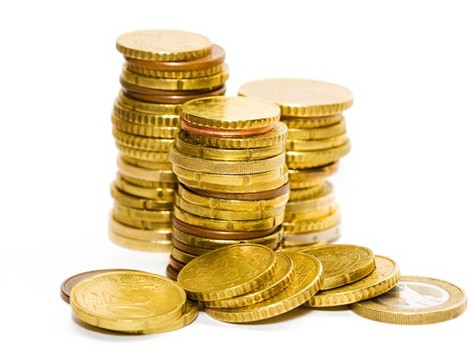 Stanovení finanční alokace
Spolupráce místních aktérů a ASZ
Analýza situace a stanovení cílů
Koordinace aktivit
Co už se díky KPSVL realizuje?
OPZ
Pracovní poradna pro osoby ze sociálně vyloučené lokality Janov
Libuše z.s.
Aktivity:
Síťování zaměstnavatelů, NNO, MěÚ, ÚP ČR
Právní poradenství – diskriminace a pracovní právo
Individuální poradenství
Podpora rodičovských kompetencí 
Finanční gramotnost
Co už se díky KPSVL realizuje?
OPZ
Case management Roudnice n. Labem
Město Roudnice n. Labem
Aktivity:
Diagnostika a sestavování individuálního plánu 
Case management, realizace IP 
Zapojení:
klient
sociální pracovníci MěU
sociální pracovníci NNO
instituce (zaměstnavatelé, lékaři, školy atd.)
profesionální mediátor
case manager
Co už se díky KPSVL realizuje?
OPZ
Sanace rodinného prostředí v sociálně vyoučených lokalitách Kadaně
Město Kadaň
Aktivity:
Případové a rodinné konference 
Využití dětských psychologů
Preventivní tábory za využití externích lektorů
Evaluace
Kdo je v tom s námi?
40 lokalit – 13 v Ústeckém kraji
Brno
Brnutnál
Břeclav
České Velenice
Děčín
Dubí
Frýdlandsko
Chodov
Chomutov
Jesenicko
Kadaň
Klášterec nad Ohří/Vejprty
Kolín
Kraslice
Krnov
Liberec
Litvínov
Moravský Beroun
Most
Nový Bor
Obrnice
Odry
Osoblažsko
Ostrava
Poběžovicko
Postoloprty
Příbram
Roudnice nad Labem
Rumburk/Staré Křečany
Slaný
Sokolov
Štětí
Tanvald
Varnsdorf
Velké Hamry
Vitkov/Budišov
Vrbensko
Vsetín
Žďár nad Sázavou
Žluticko
Kde se dozvím víc?
Aktuálně vypsané výzvy pro žadatele v KPSVL

OP Z – výzva č. 52 (Podpora sociálního začleňování 3. Výzva)– více informací včetně podporovaných aktivit na https://www.esfcr.cz/vyzva-052-opz
OP VVV – výzva 02_16_021 Inkluzivní vzdělávání pro KPSVL -  více informací včetně podporovaných aktivit na http://www.msmt.cz/strukturalni-fondy-1/vyzva-c-02-16-021-inkluzivni-vzdelavani-pro-kpsvl
OP VVV - 02_16_039 Inkluzivní vzdělávání pro KPSVL (Koordinovaný přístup k sociálně vyloučeným lokalitám) II - více informací včetně podporovaných aktivit na http://www.msmt.cz/strukturalni-fondy-1/vyzva-c-02-16-039-inkluzivni-vzdelavani-pro-kpsvl
Kde se dozvím víc?
www.socalni-zaclenovani.cz

valis.daniel@vlada.cz
Tel: 702 153 421
Děkuji za pozornost